Quando há falta de Água…
Trabalho de Francisco Vieira e costa
4º A – EB1 / JI da Pícua
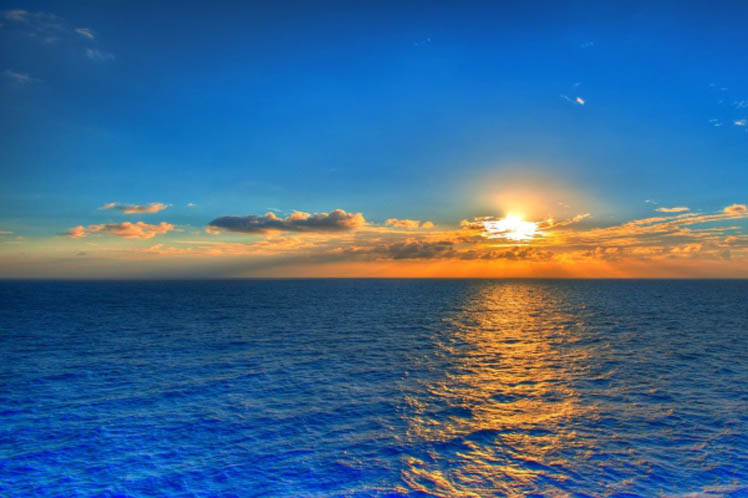 A principal fonte de água para nosso uso é dos rios
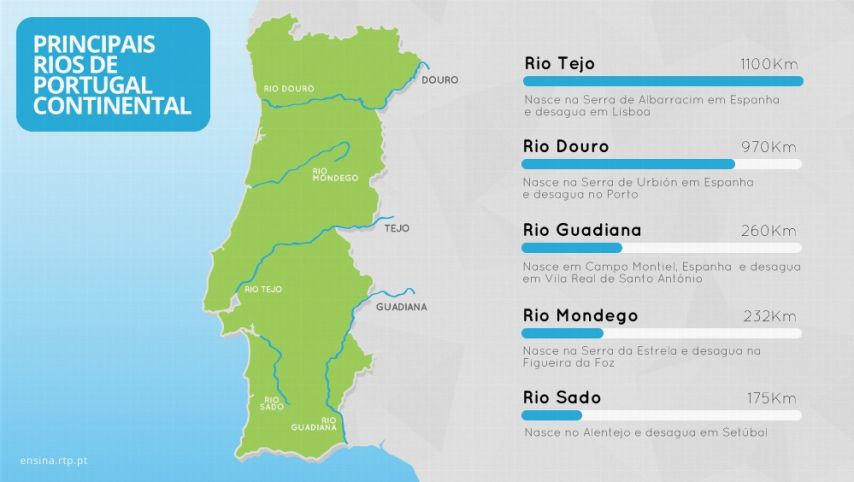 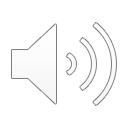 Quando os dias são  predominantemente de SOL e parece que estamos no verão...
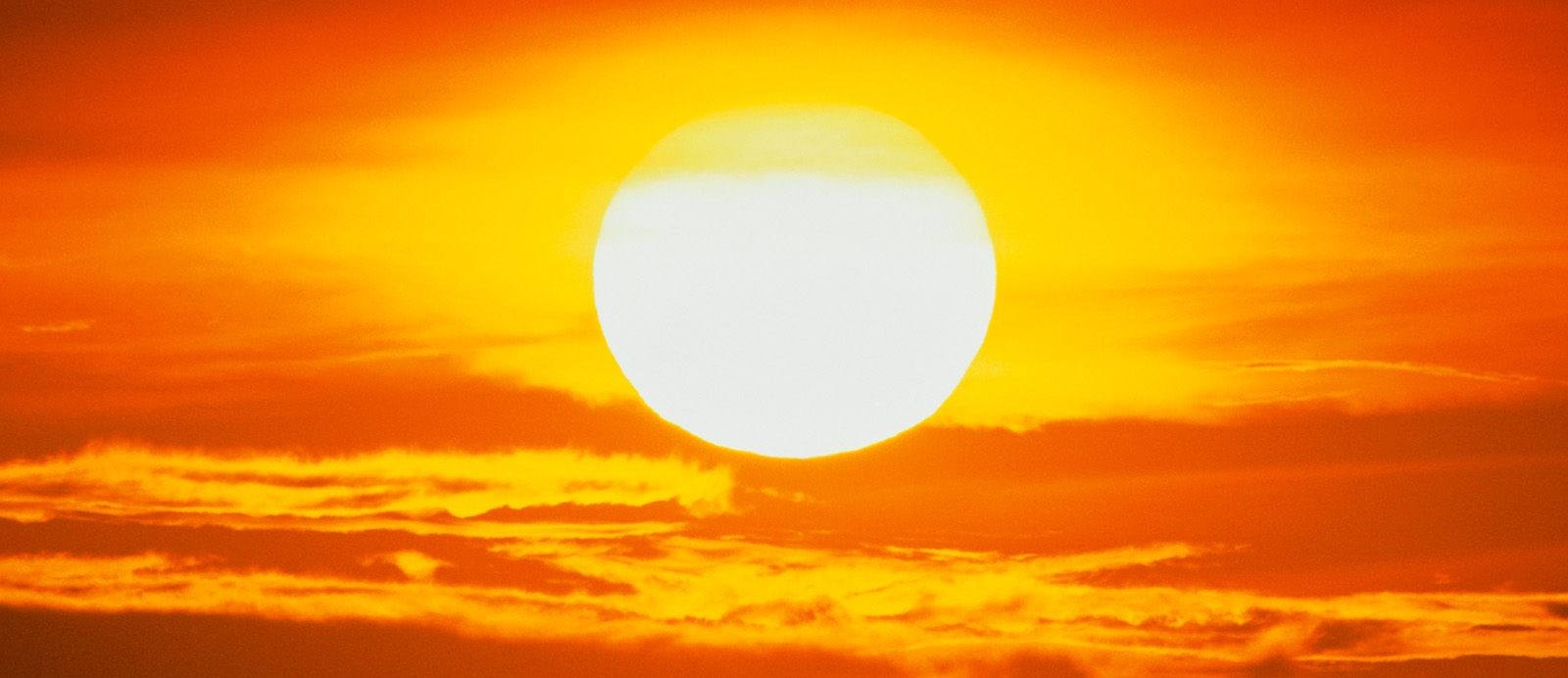 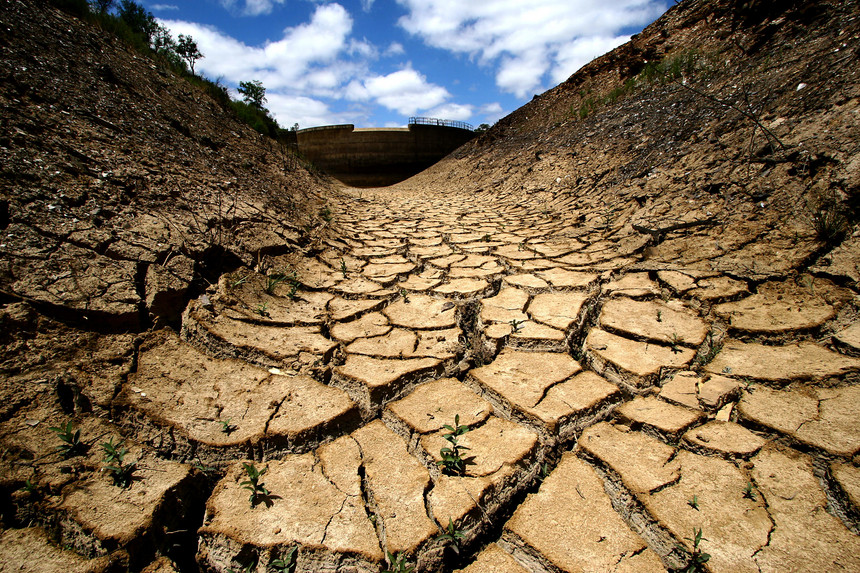 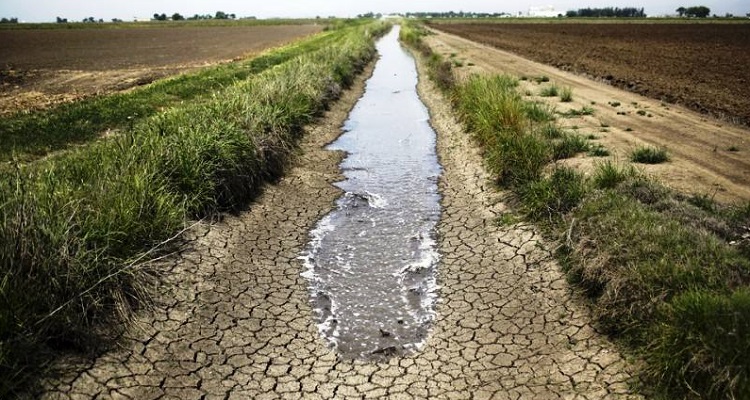 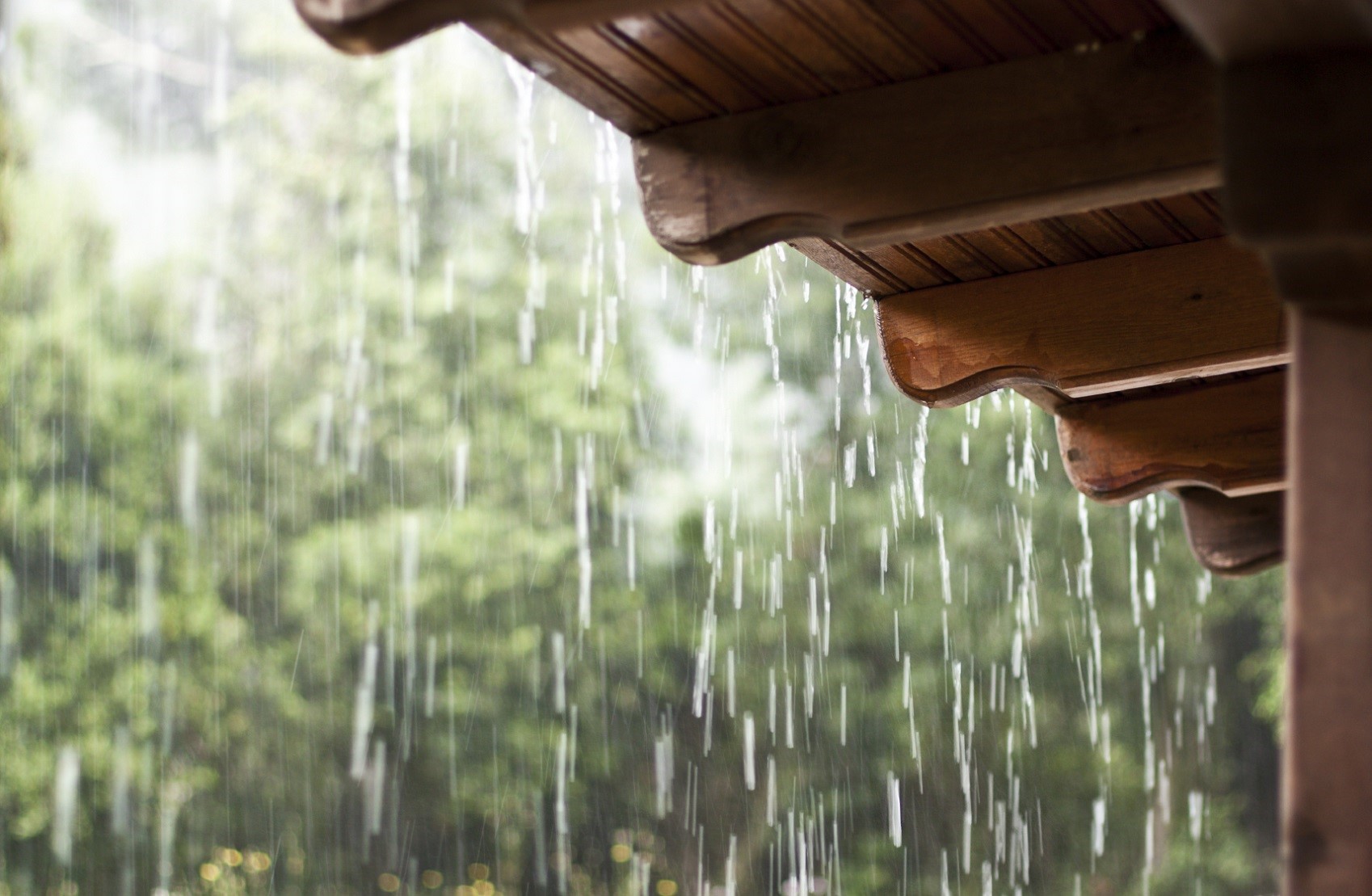 …faz-nos sentir falta de MUITA chuva!
Quando não chove durante algum tempo
é que nos lembramos…
Há que tomar medidas para POUPAR ÁGUA!
Está nas nossas mãos minimizar os efeitos
da SECA...
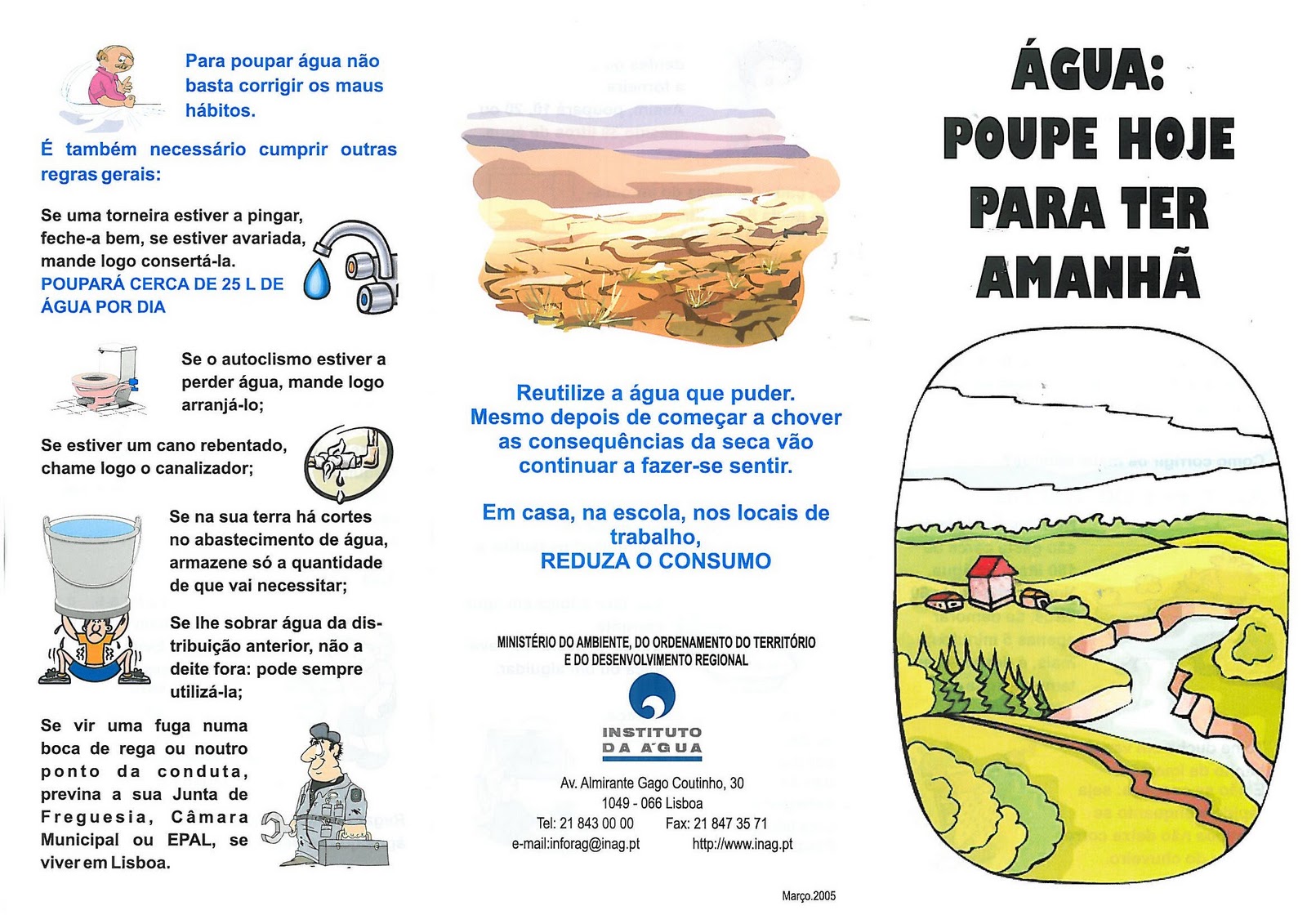 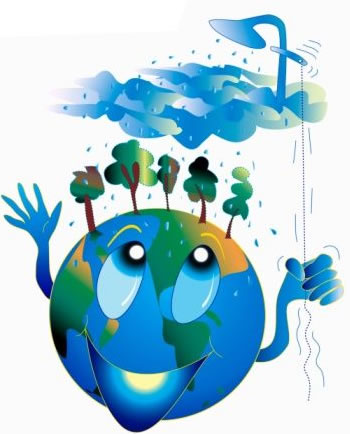 Se formos conscientes e seguirmos as medidas aconselhadas, diariamente, o nosso planeta será muito mais FELIZ!
Condensação
Precipitação
4 Nuvens
3 Neve e gelo
Evaporação
1 Oceanos, lagos e rios
Ciclo da água
2 Lençóis de água
Infiltração
Espero que tenham gostado!

Obrigado!

Francisco Vieira e Costa – 4ºA/ E.B.1/ J.I. da Pícua